Использование здоровьесберегающих технологий в работе с детьми раннего возраста








Подготовила: воспитатель 1 группы раннего возраста Зимовейская Н.М.
СПОРТ
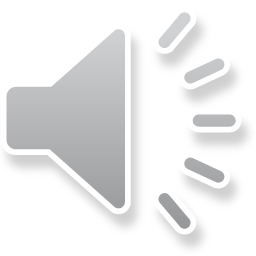 Организация занятий по сохранению и укреплению здоровья детей требует активного участия воспитателя. 
Ранний возраст это возраст, который ограничен малыми возможностями самих малышей, но одновременно очень важный период в жизни человека, в котором закладываются все основные кирпичики его будущего благополучия. Мне хотелось показать, как в повседневной жизни дошкольного учреждения реализовываются здоровьесберегающие технологии, на это собственно и направлена презентация.
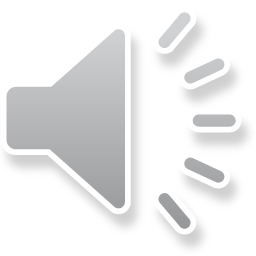 В этом возрасте огромное внимание уделяется адаптации детишек к дошкольному учреждению.
Все виды здоровьесберегающих технологий отлично подходят для решения этой задачи
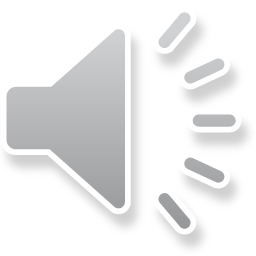 Образовательные:
- Дать детям представление о здоровом образе жизни.
- Способствовать укреплению здоровья детей через систему оздоровительных мероприятий.
Развивающие:
- Развивать культурно-гигиенические навыки
- Закрепить представление о правилах личной гигиены; уточнить и систематизировать знания детей о необходимости гигиенических процедур.
Воспитательные:
Воспитывать интерес детей к здоровому образу жизни.
Воспитывать желание у детей заниматься физкультурой, закаляться, заботливо относится к своему телу и здоровью.
Воспитывать желание быть чистым и опрятным.
Укрепить связи между детским садом и семьей, изменить позицию родителей в отношении своего здоровья и здоровья детей.
Задачи
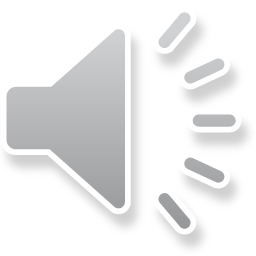 Физкультурный уголок
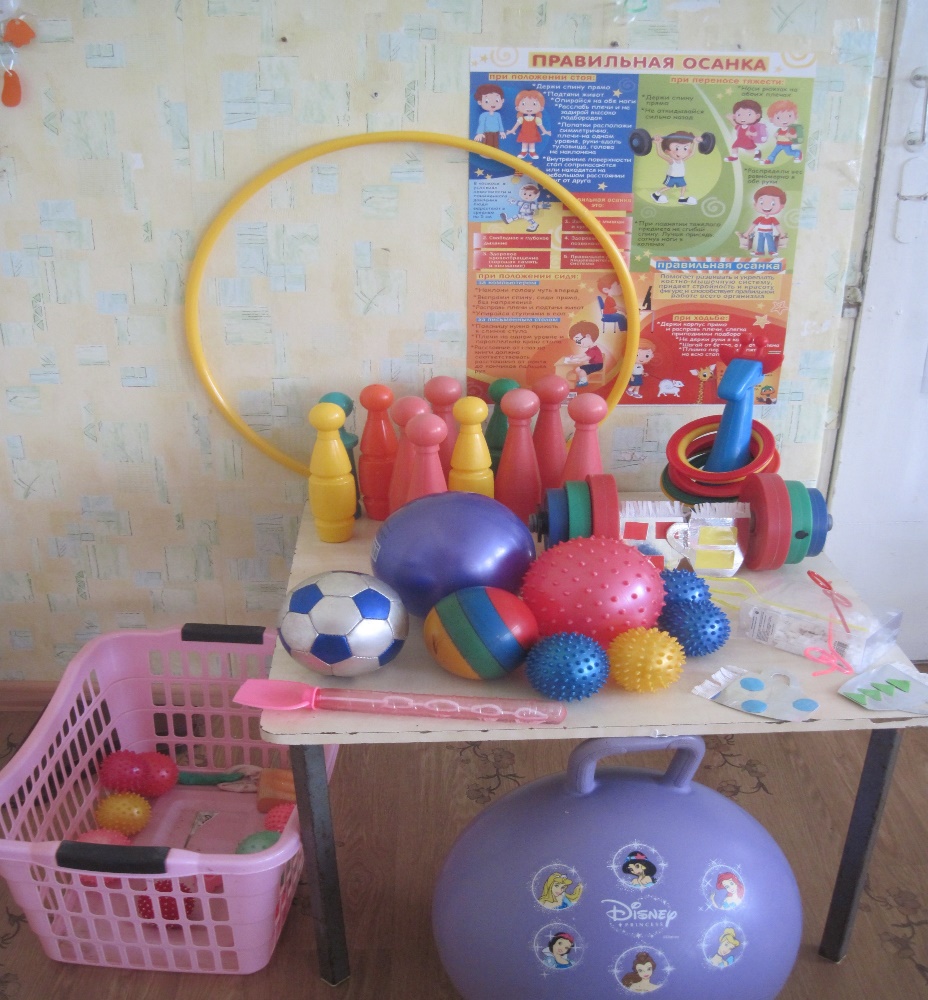 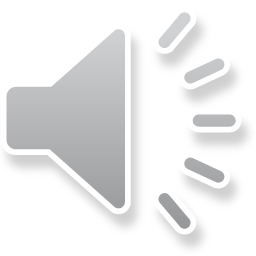 Здоровьесберегающие  педагогические технологии
технологии сохранения и стимулирования здоровья;

• технологии обучения ЗОЖ;

• коррекционные технологии.
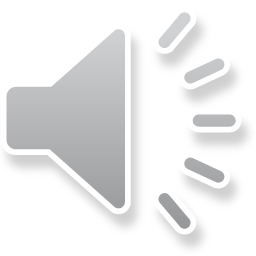 Технологии сохранения и стимулирования здоровья:
Динамические паузы проводятся во время занятий, 2-5 мин., по мере утомляемости детей.
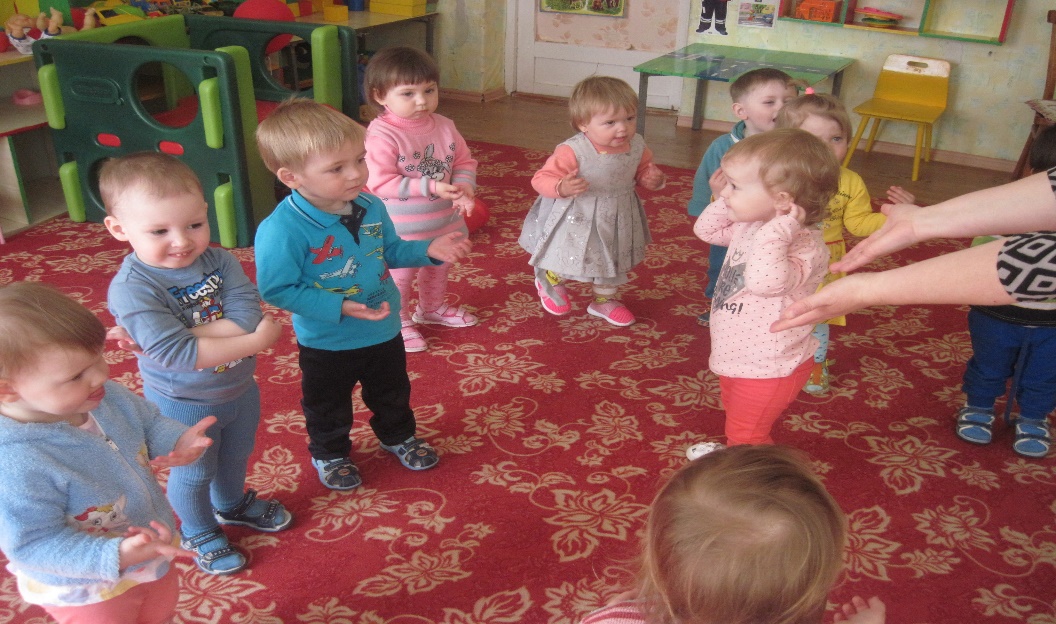 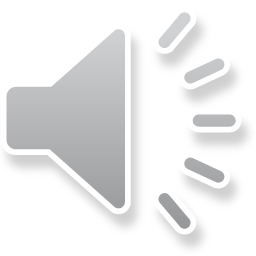 Подвижные и спортивные игры 
проводятся ежедневно как часть физкультурного занятия, на прогулке, в групповой комнате- малой, со средней степенью подвижности. Игры подбираются в соответствии с возрастом ребёнка, местом и временем её проведения.
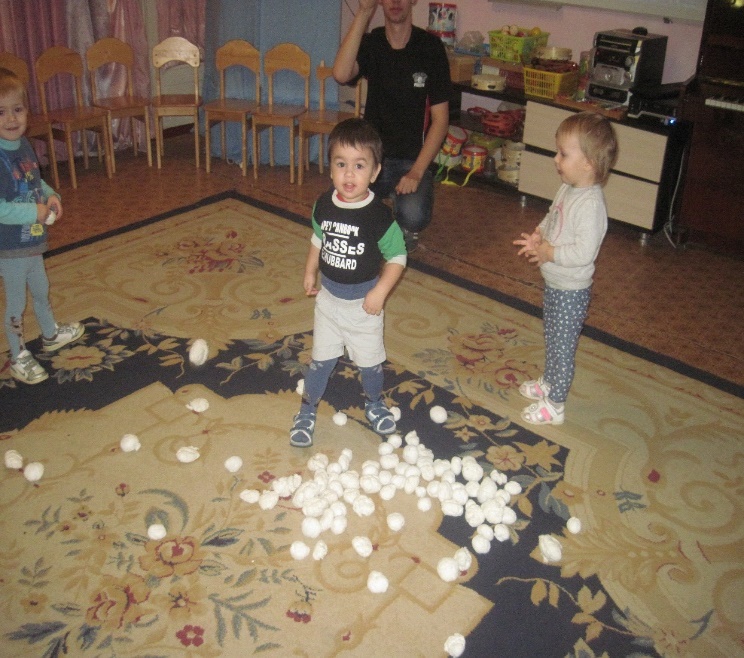 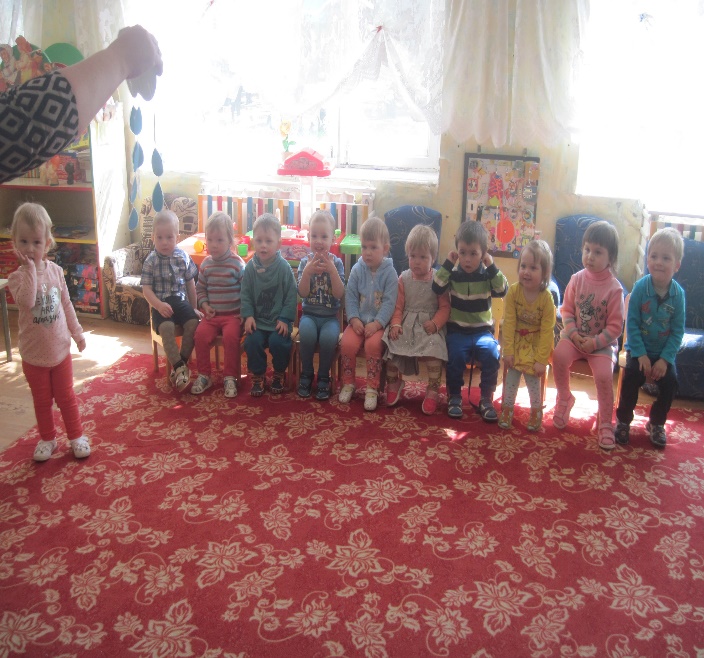 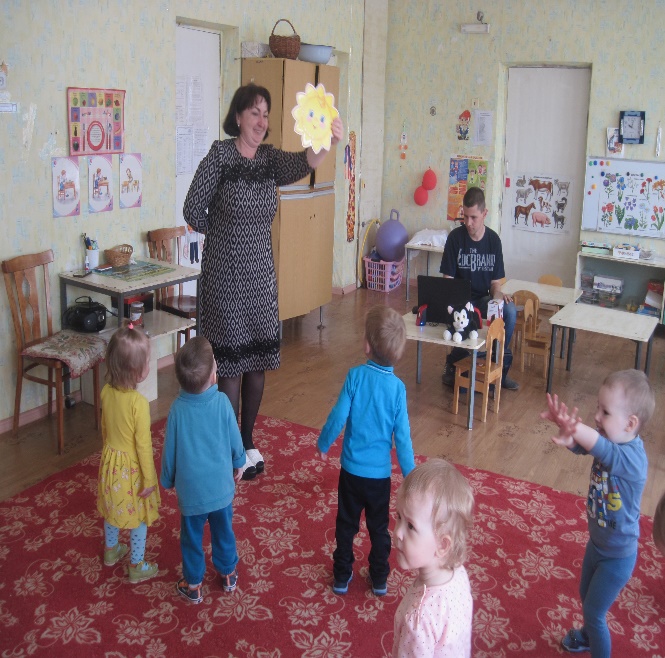 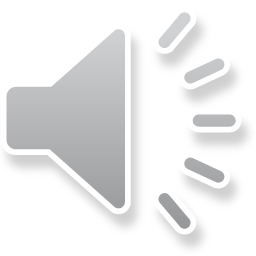 Пальчиковая гимнастика 
проводится индивидуально, либо с подгруппой детей ежедневно.
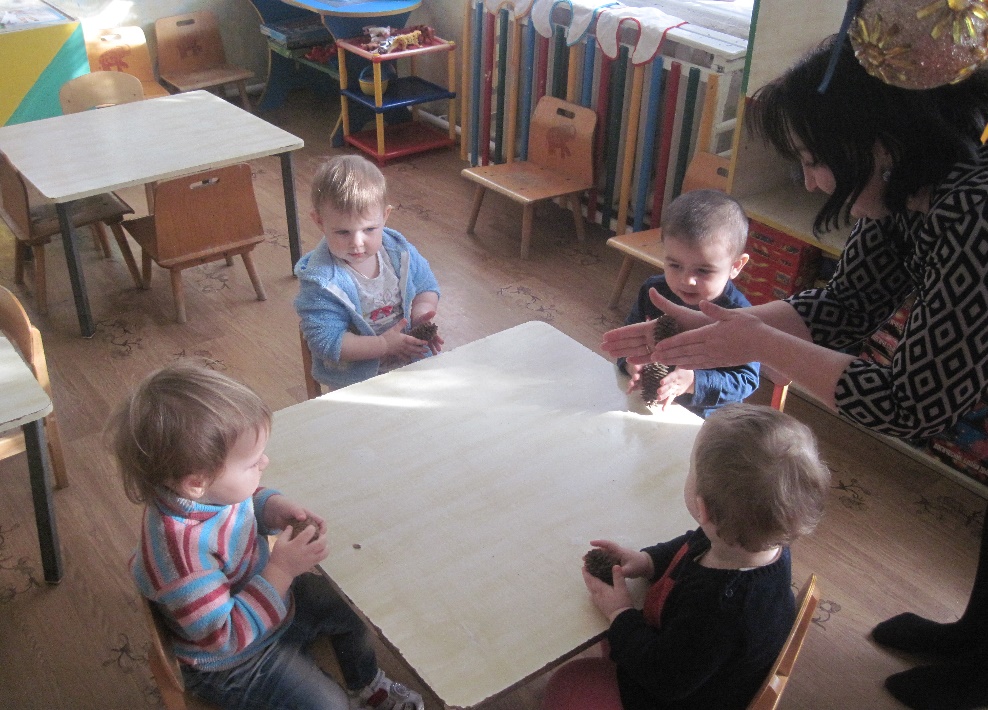 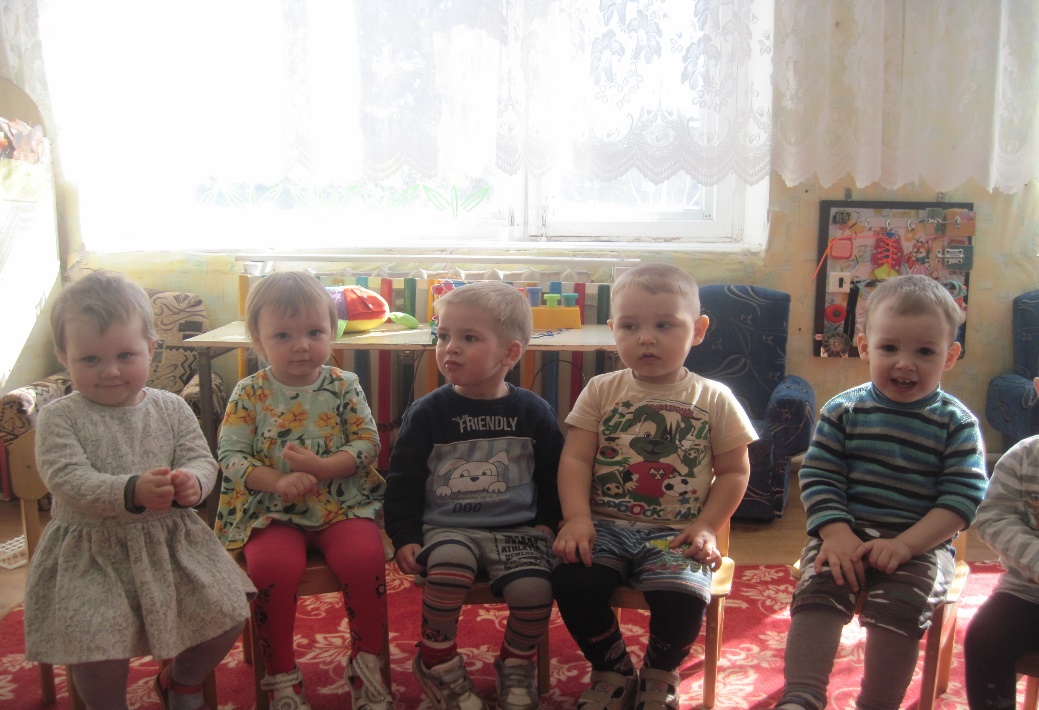 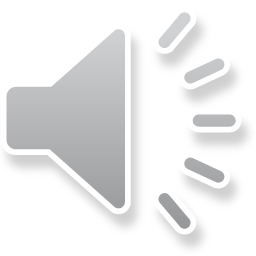 Гимнастика для глаз  
проводится ежедневно по 3-5 мин. в любое свободное время в зависимости от интенсивности зрительной нагрузки, способствует снятию статического напряжения мышц глаз, кровообращения. Во время её проведения используется наглядный материал, показ педагога.
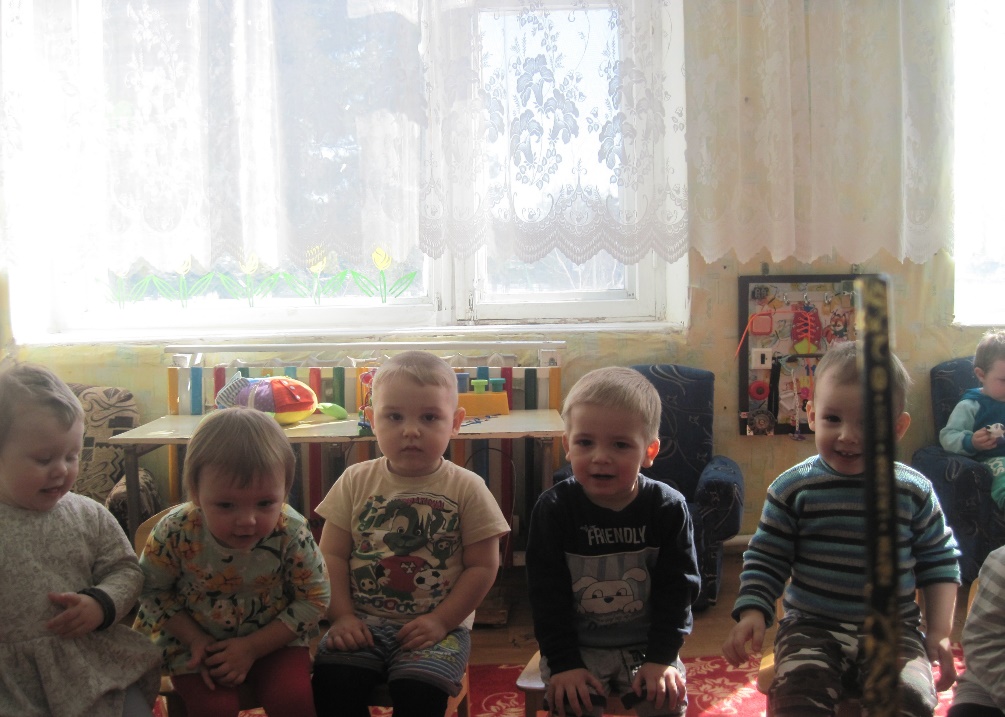 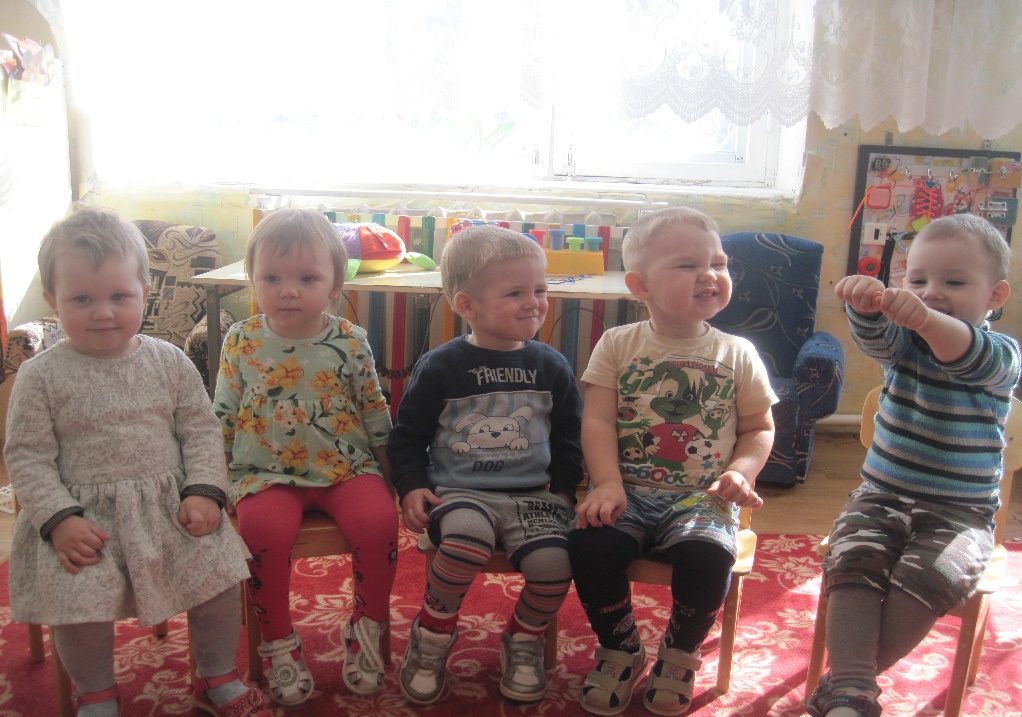 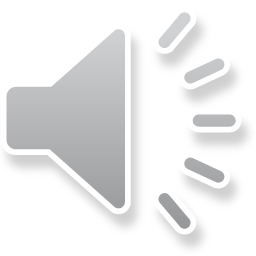 Дыхательная гимнастика 
проводится в различных формах физкультурно - оздоровительной работы
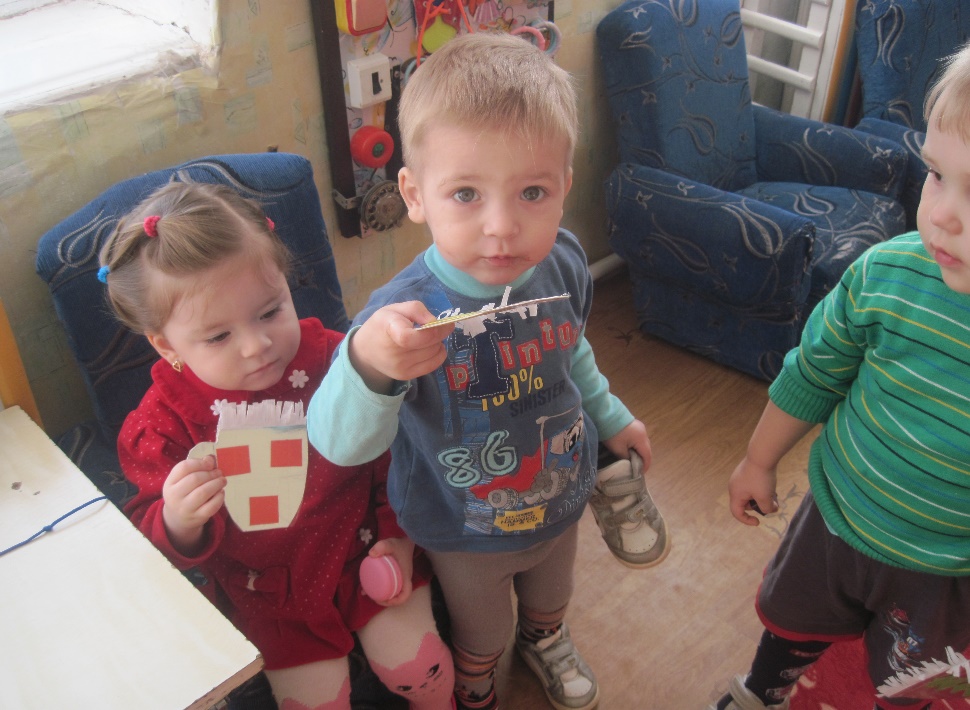 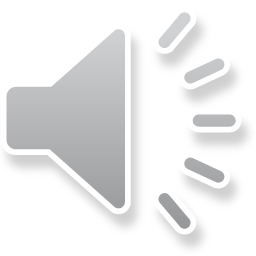 Игровая оздоровительная гимнастика 
проводится ежедневно после дневного сна 5-10 мин
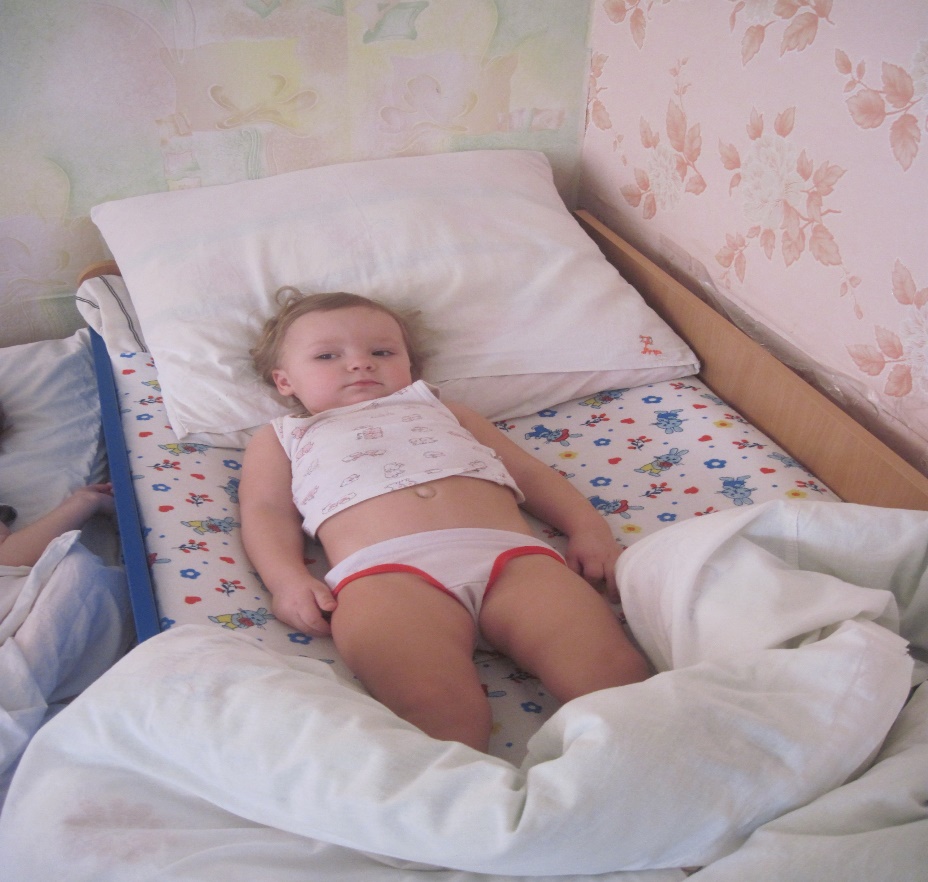 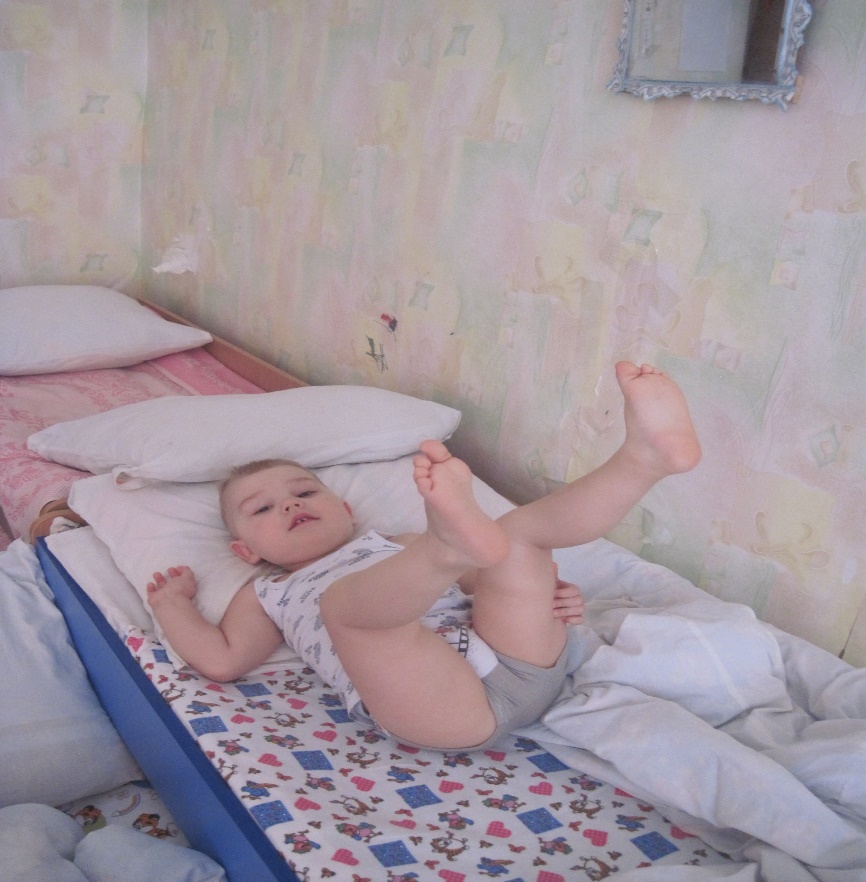 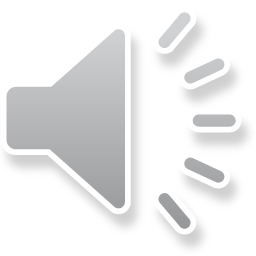 Прогулки
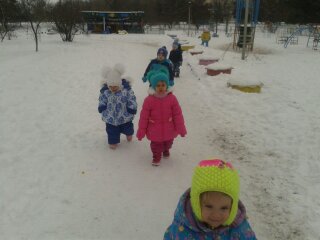 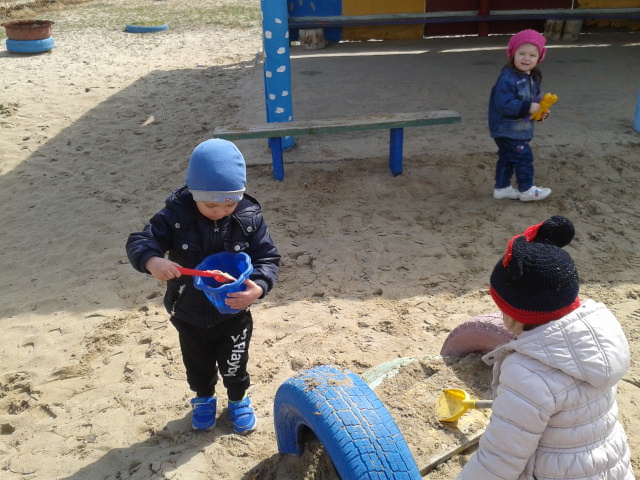 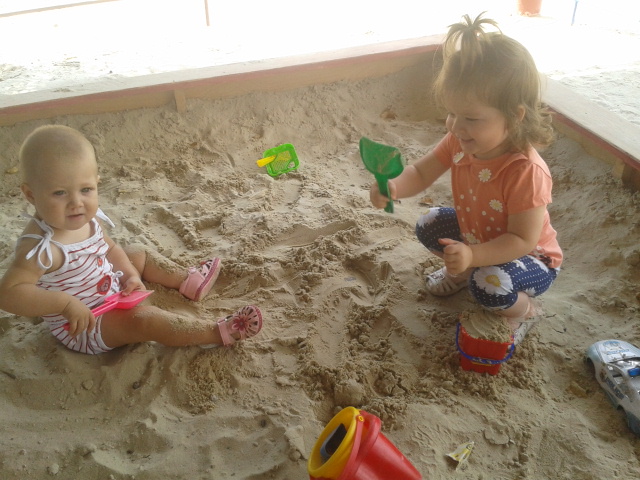 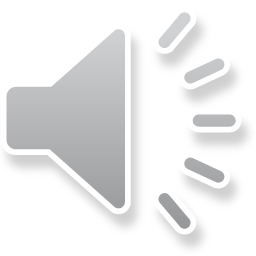 Самостоятельная двигательная деятельность детей
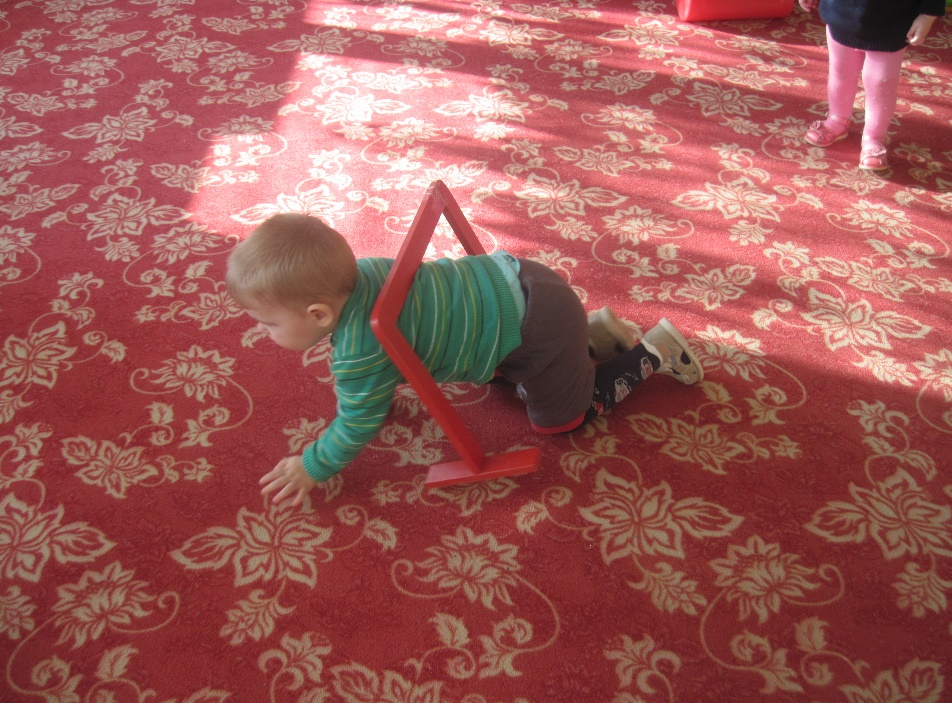 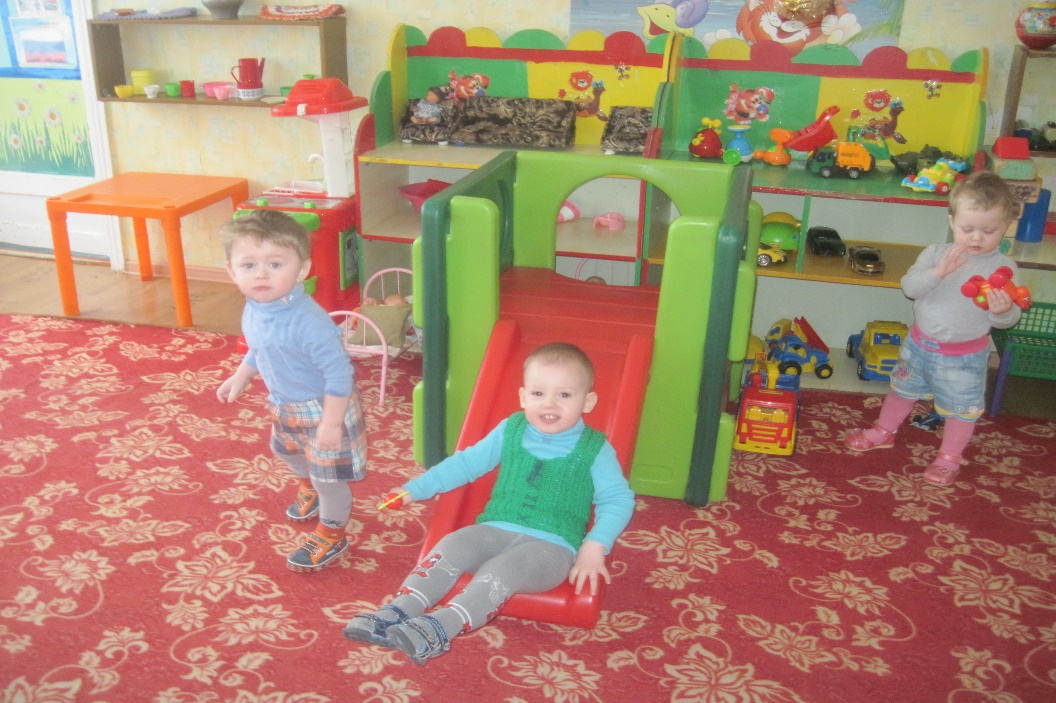 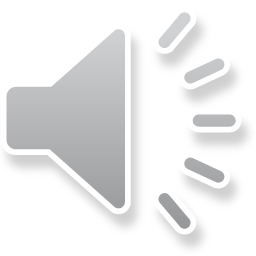 Закаливающие процедуры
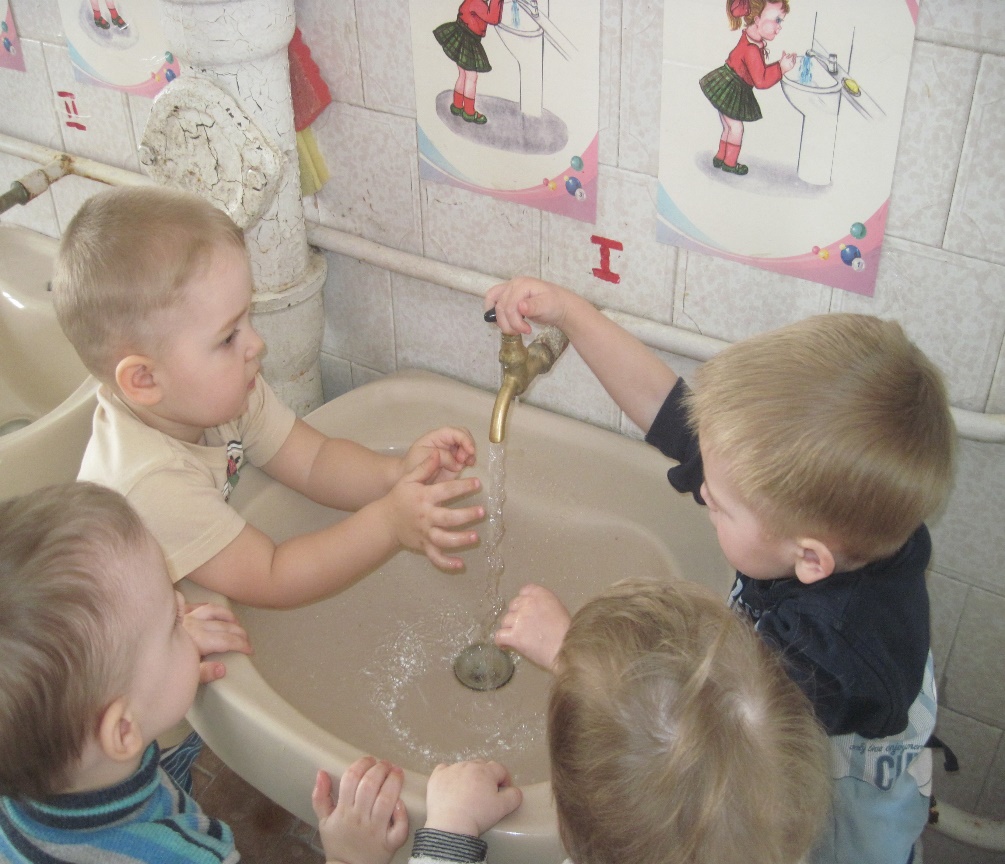 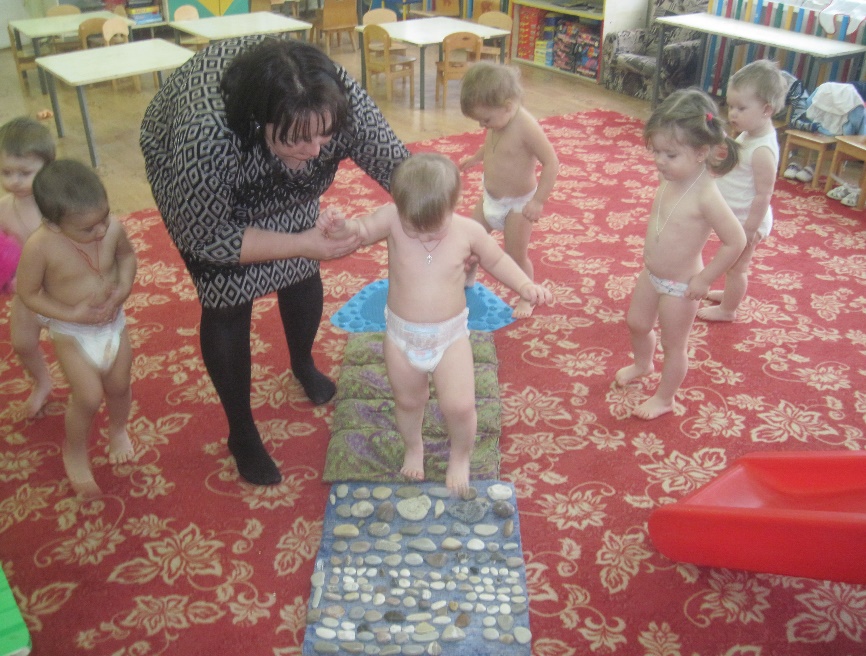 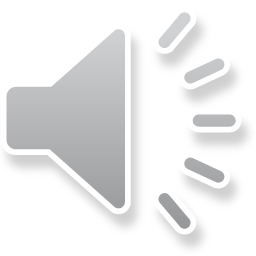 Технологии обучения здоровому образу жизни:

 Утренняя гимнастика проводится ежедневно 6-8 мин.
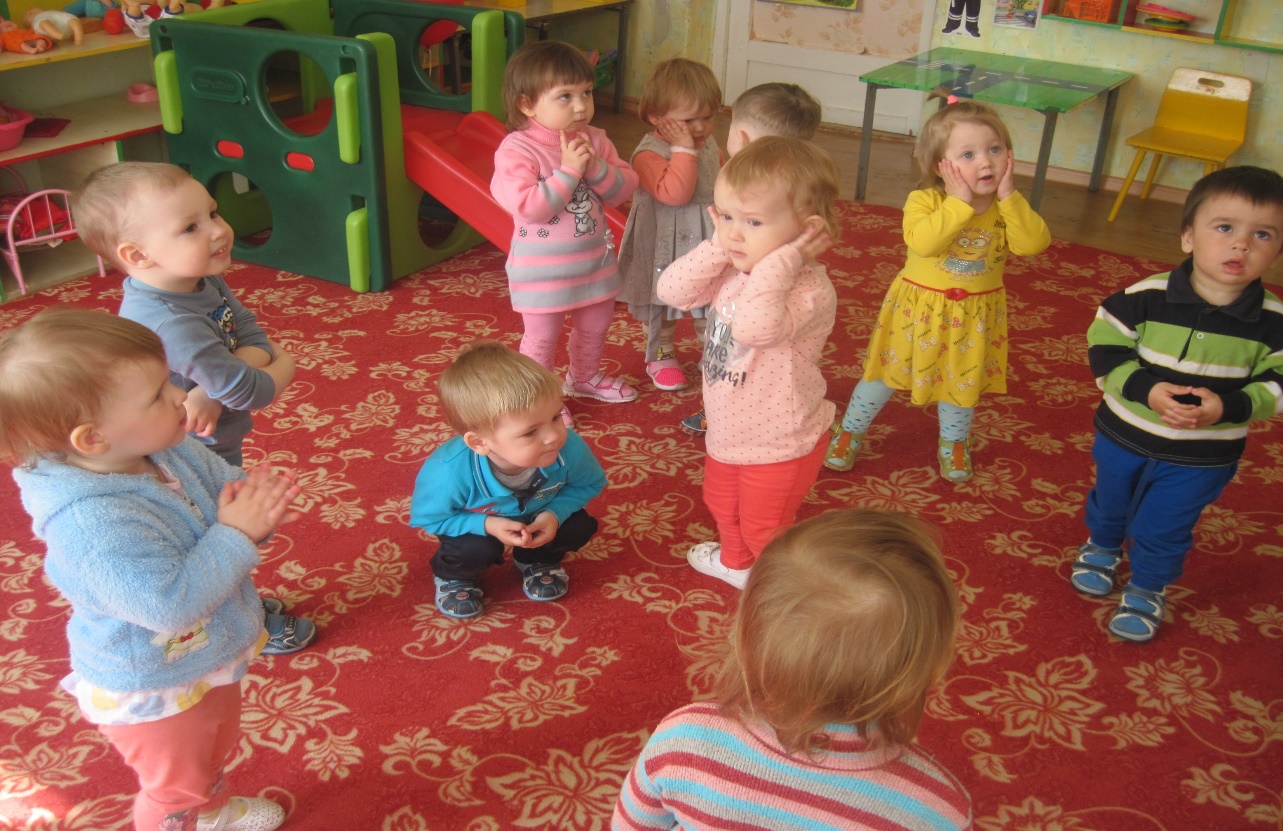 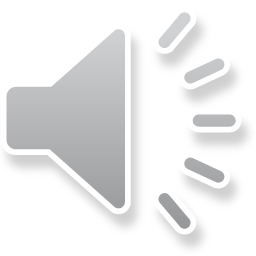 Физкультурные занятия 
проводятся 2 раза в неделю
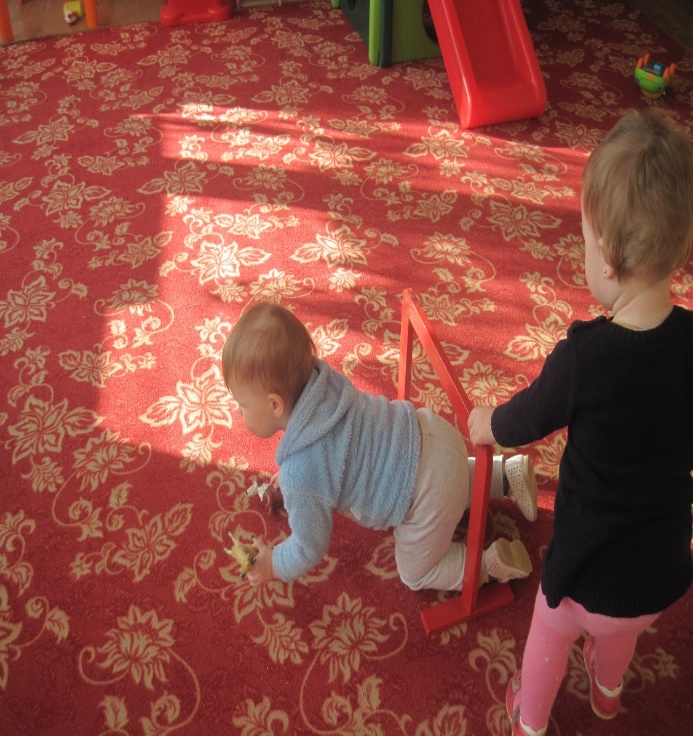 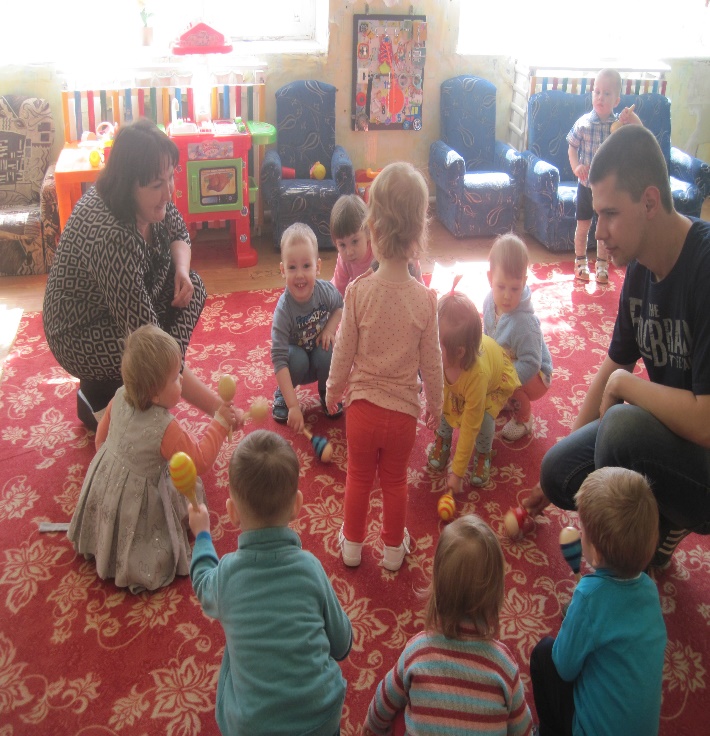 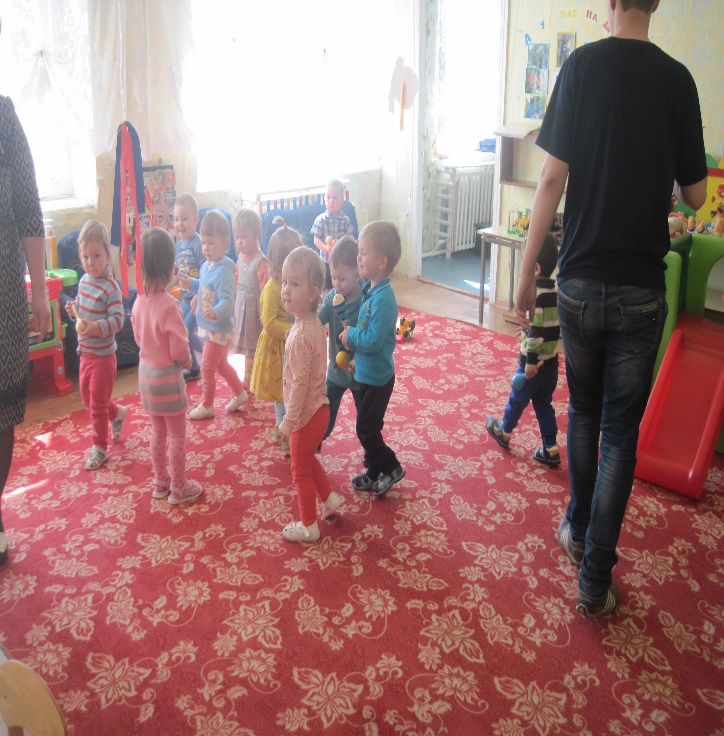 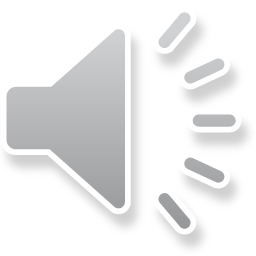 Коррекционные технологии:

Артикуляционная гимнастика 
упражнения для тренировки органов артикуляции (губ, языка, нижней челюсти, необходимые для правильного звукопроизношения)
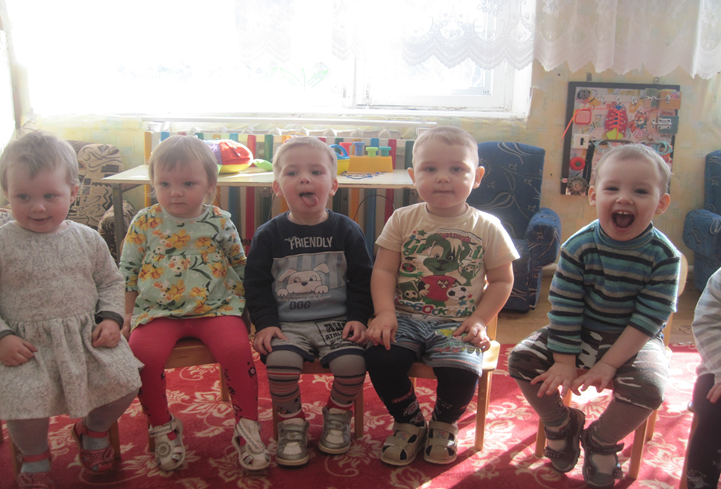 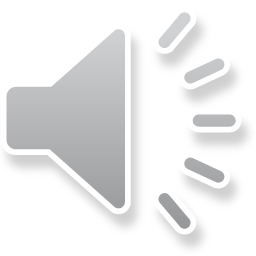 Наши картотеки
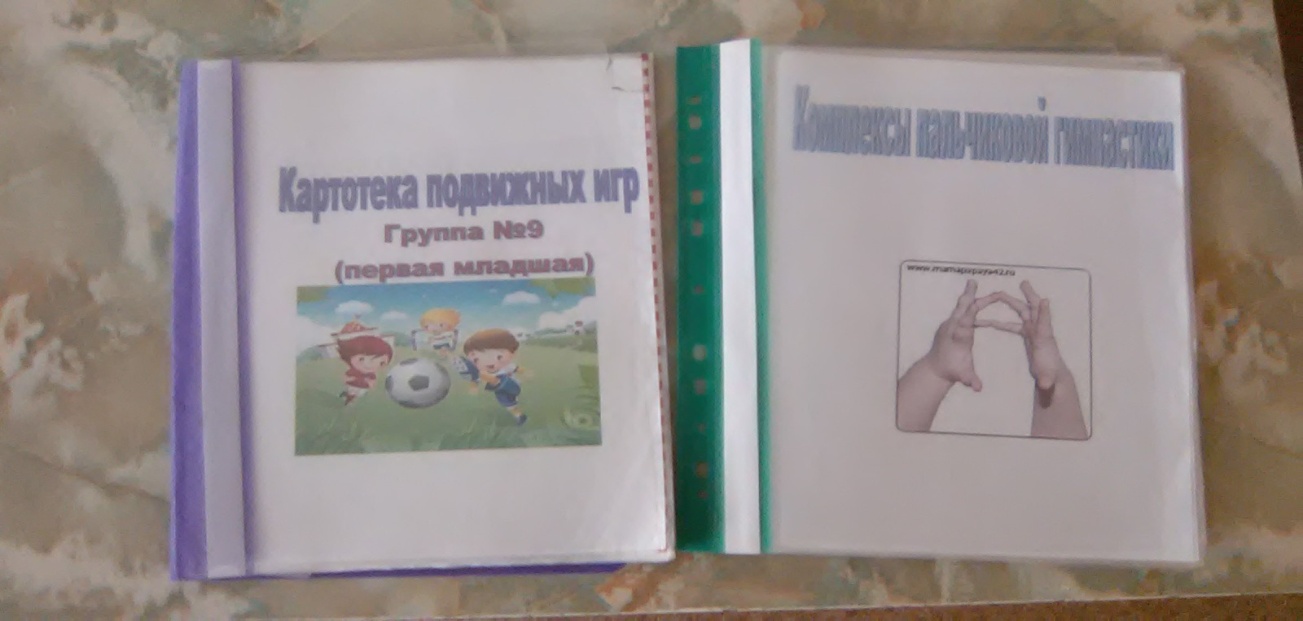 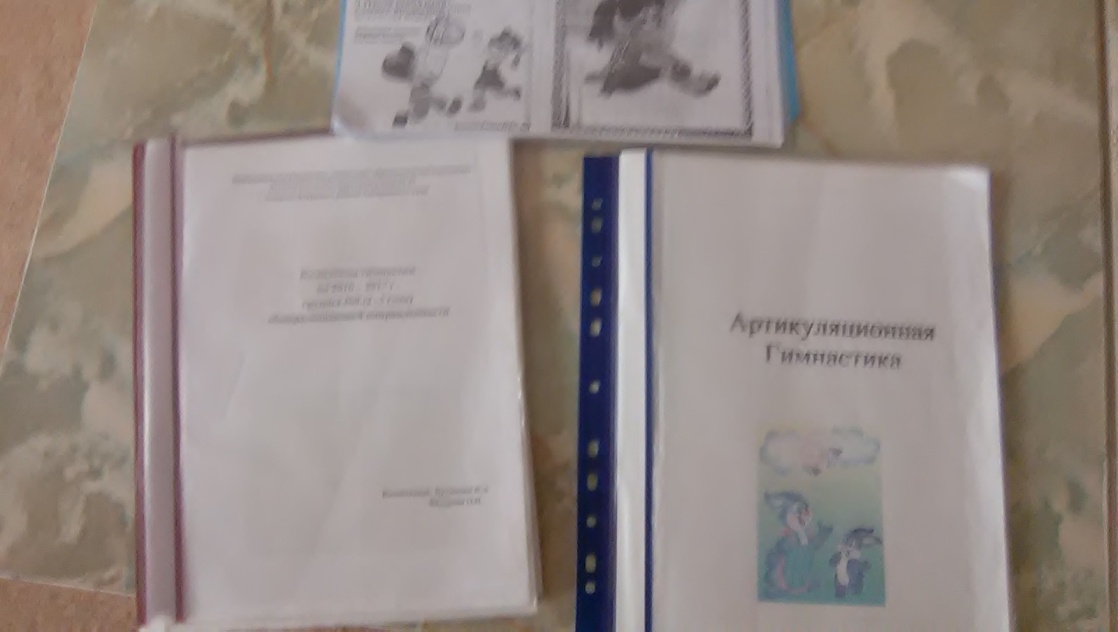 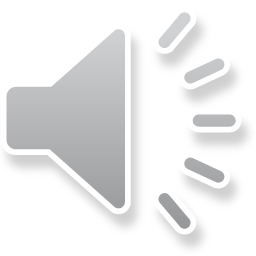 Работа с родителями
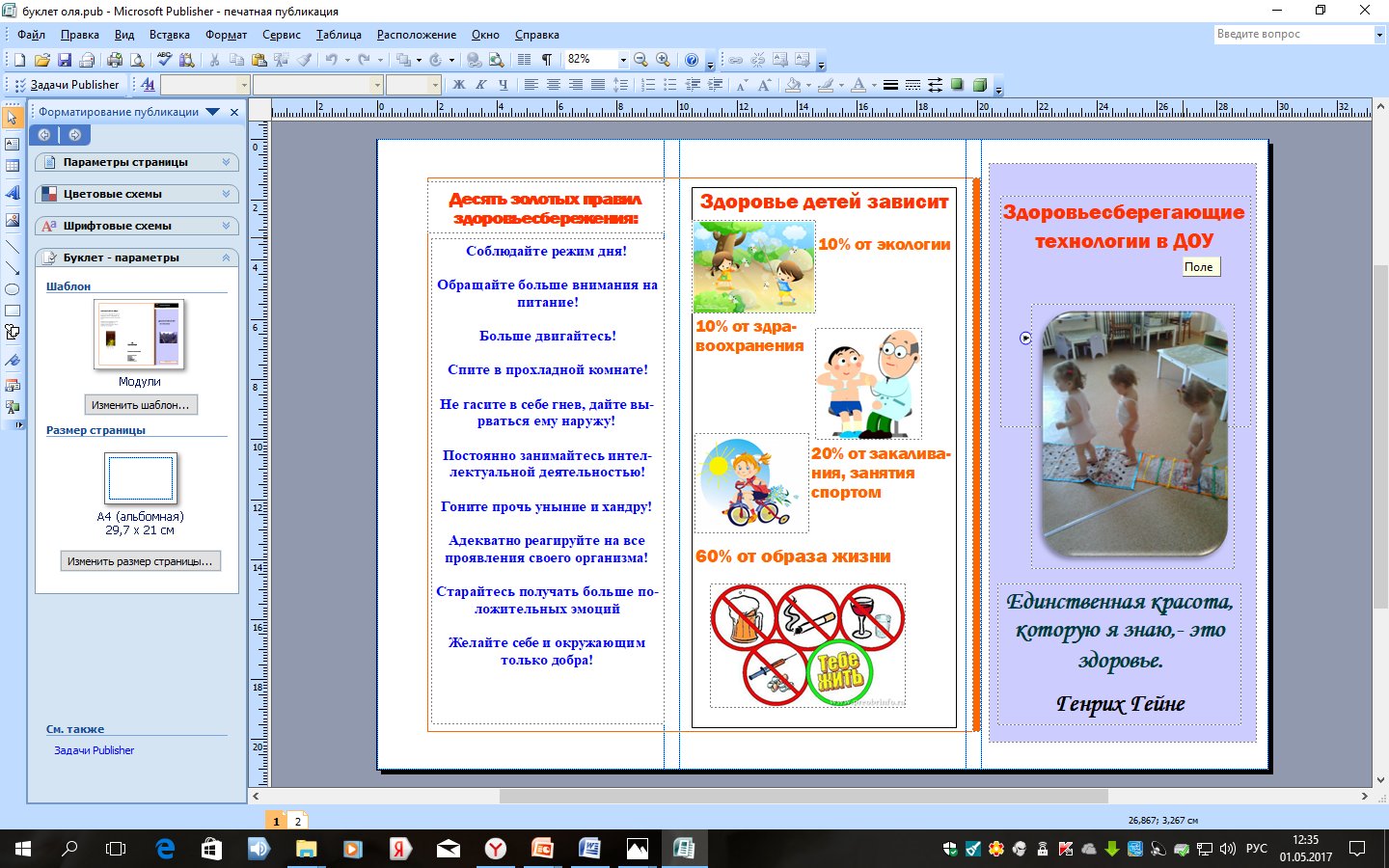 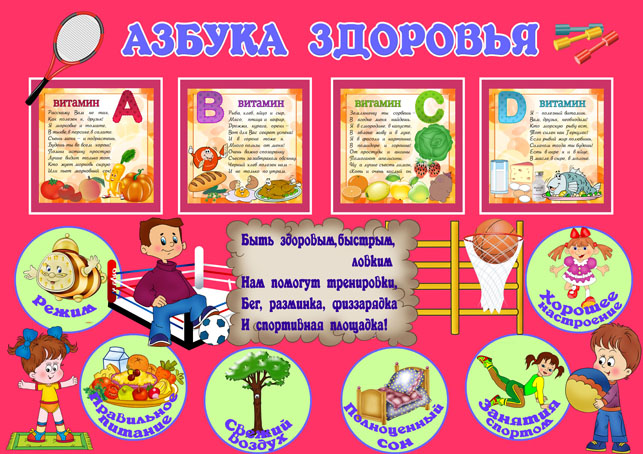 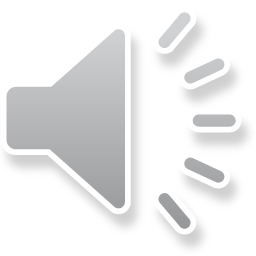 С целью повышения интереса к здоровому образу жизни необходимо продолжать систематическую работу в данном направлении через создание и реализацию новых совместных проектов с детьми и родителями.
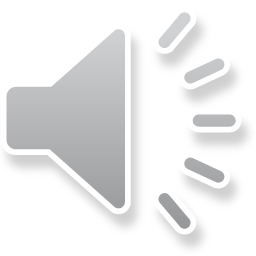 Спасибо за внимание!
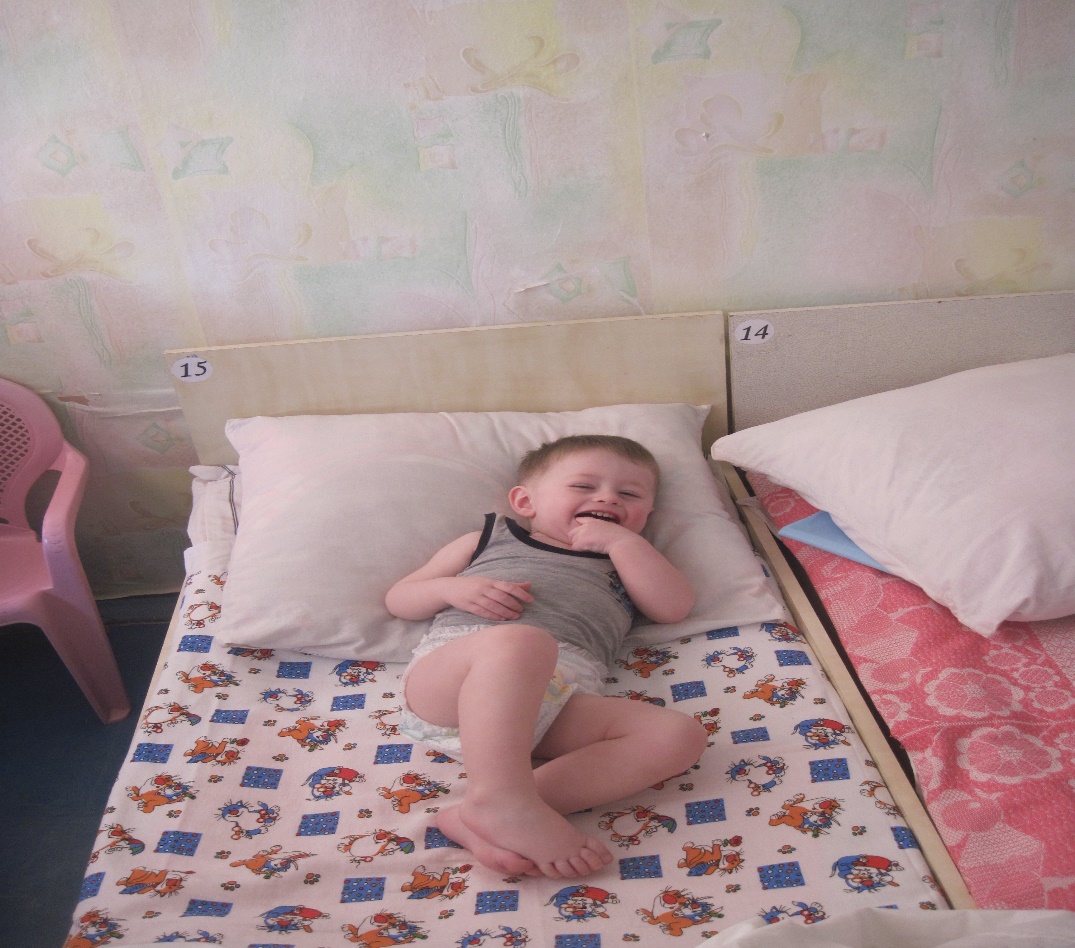 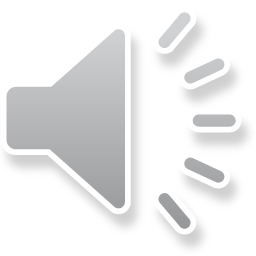